Track Prediction of Tropical Cyclone via Bayesian Model Averaging
Ching-Chi Yang
Outline
Background
Problem formulation
Bayesian Model Averaging
Results
Tropical Cyclone Tracks
For example, where will the center of hurricane move to after 48 hrs.?
Tropical cyclone’s track prediction
M1
M2
M3
Average: equal weights(Dong and Zhang 2016)
M1
M2
New
M3
[Speaker Notes: Lin Dong and Fuqing Zhang]
Problem formulation
Given performance of the past forecasting, could we provide a more accurate prediction?
Track error: the distance from 
 the predicted location to 
 the actual location
Evaluate track errors over a year:
 annual mean absolute errors (MAE)
 annual root-mean-square errors (RMSE)
Example: Average (2016)
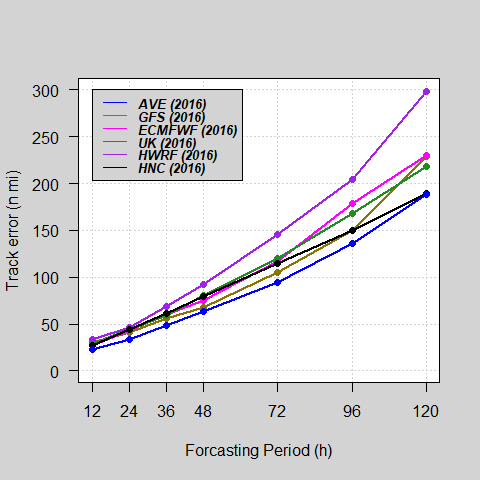 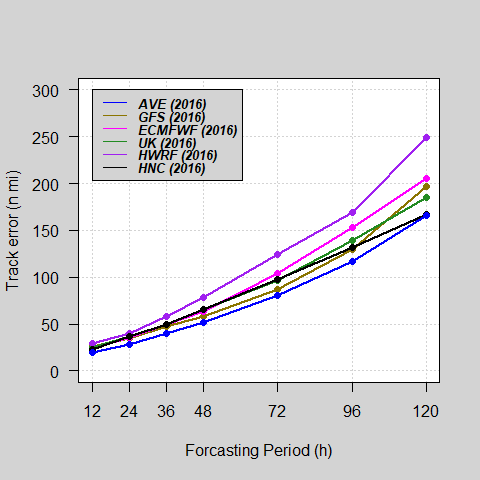 Bayesian Model Averaging
A distribution which combines the opinions of models.
A weighted averaged of posterior distributions of models.
Model selection.
BMA, Ave, and NHC
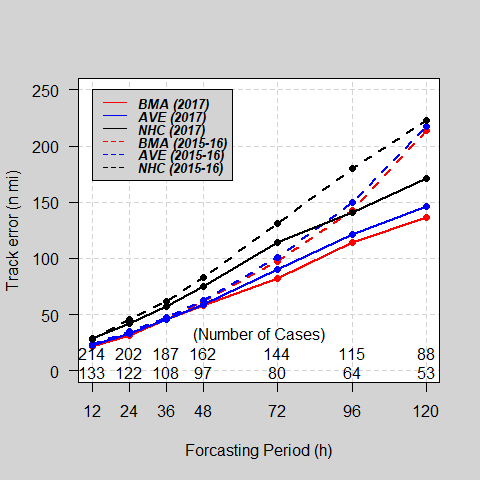 Result from 15 to 17
Result in 2017
Result in 2016
Result in 2015
Conclusion
72-hr predictions: BMA is highly recommended cross all models.
BMA outperforms NHC.
BMA performs better than Average.
UK Met Office are better for 120-hr predictions in 2015.
Bayesian Model Averaging
Thank you
Example for working trough BMA
Let’s focus on the 48-hr prediction first.

The entire history up to the current stage, say, 2015/05/08 12:00 (total 42 cases)
Conditional probability
Bayesian Model Averaging
Joint probability
Technical details